GEOMETRIA DESCRITTIVA DINAMICA
Indagine insiemistica sulla doppia proiezione ortogonale di Monge
COMPENETRAZIONE DI SOLIDI
Il disegno a fianco è stato  eseguito 
nell’a. s. 1990/1991 

da Trabucco Alessandra 
della classe 5 B
 
dell’Istituto statale d’arte 
“G. Mazara” di Sulmona 
 
per la materia “Geometria descrittiva”

Insegnante: 
Prof. Elio Fragassi
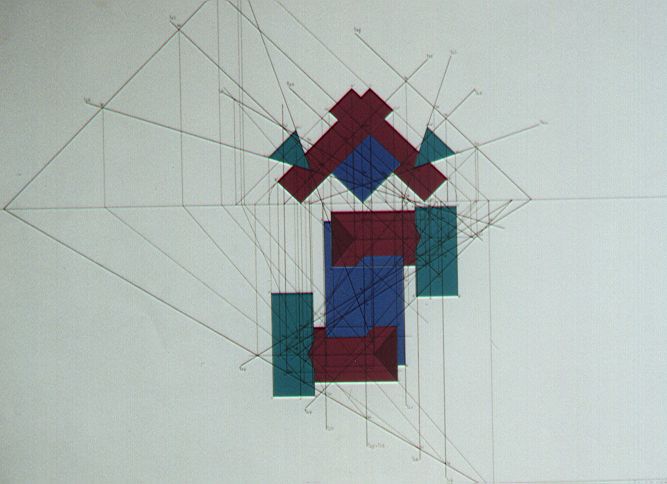 COMPENETRAZIONE  TRA UN  CONO  CIRCOLARE RETTO  ED 
UN  PRISMA  RETTO  A BASE  ESAGONALE
Autore   Prof. Elio Fragassi
Versione originale del 2013
Per approfondimenti consultare il sito https://www.eliofragassi.it
GEOMETRIA  DESCRITTIVA  DINAMICA
Indagine insiemistica sulla doppia proiezione ortogonale di Monge
Questa presentazione, riguardante le operazioni geometriche, sviluppa un esempio relativo alla “compenetrazione di solidi ” e alla definizione della procedura descrittiva per ricercare, determinare e descrivere il solido risultante.
L’esercizio prende in considerazione un solido a facce (prisma esagonale retto a base esagonale) e un solido di rotazione (cono circolare retto) composti come di seguito.
I due solidi hanno gli assi allineati e ortogonali a p1+.
Le dimensioni sono tali che la base circolare del cono contiene gli spigoli laterali del prisma mentre le facce laterali del prisma sono parallele all’asse del cono.
Data questa composizione  si devono identificare e descrivere sei rami di iperboli ed una circonferenza.
L’esercizio, pertanto, viene sviluppato nei seguenti differenti passaggi descrittivi.
Rappresentazione  ortogonale dei solidi
2)  Ricerca della procedura geometrico-descrittiva
3)  Applicazione della procedura e definizione del risultato sulle sei facce laterali (rami di sei iperboli)
4)  Applicazione della procedura alla base superiore e definizione del risultato (circonferenza)
5)  Identificazione degli elementi risultanti
6)  Risultato della compenetrazione (somma dei due solidi)
7)  Solido  sottratto al cono
8)  Solido  sottratto al prisma
9)  Somma dei solidi sottratti al prisma e al cono
V”
RAPPRESENTAZIONE  DEI  SOLIDI
Il cono viene rappresentato
 mediante la base circolare
    contenente i vertici del
       prisma e il vertice            
         V(V’;V”)
I due solidi che si compenetrano 
sono un prisma retto
 a base esagonale
in colore blu 
ed un cono
circolare retto
in colore verde.

Del prisma 
sono 
identificati e 
proiettati i 
vertici 
delle basi.
E” º I”
G”
A”
C” ºM”
lt
B”
F” º L”
D” º N”
H”
E’ º F’
C’ º D’
G’ º H’
A’ º B’
V’
M’ ºN’
I’ º L’
RIDERCA DELLA PROCEDURA  GEOMETRICO-DESCRITTIVA
V”
Il procedimento descrittivo consiste nella ricerca dei punti
P (P’; P”)
ottenuti delle intersezioni tra la 
retta dinamica
generatrice
g(g’; g”) 
del cono e la
retta proiettante
in prima
r(r’; r”)
delle facce 
laterali 
del prisma a
base esagonale
secondo la
seguente
relazione 
descrittiva

 g Ç r Þ P

che scomposta
nelle due 
proiezioni 
determina
g”
P”
r”
lt
V’
g’
g’ Ç r’ Þ P’
 g”Ç r”Þ P”
º P’
r'
APPLICAZIONE DELLA PROCEDURA E DEFINIZIONE DEL RISULTATO SULLE FACCE LATERALI
V”
Se la faccia laterale del prisma
(che è un piano) taglia il cono
stiamo descrivendo una curva 
punteggiata ottenuta come 
intersezione della retta 
dinamica (generatrice
delle falde del 
cono) con un piano
(faccia del prisma).
Per questa faccia si procede allo stesso modo
La sezione che si ottiene (ramo dell’iperbole) è
una linea curva l descritta dalla sommatoria delle intersezioni tra la retta g (generatrice dinamica) e il piano j (faccia del prisma) secondo la seguente legge:


dove
Rami delle iperboli
l =å(g Ç rÎj)
V’
l  = linea
å = sommatoria
g = generatrice del cono
 = intersezione
r  = retta proiettante in 1a
Î= appartiene
j = faccia laterale del prisma
APPLICAZIONE DELLA PROCEDURA ALLA BASE SUPERIORE E DEFINIZIONE DEL RISULTATO
V”
Lo stesso ragionamento può essere fatto per la base superiore del prisma considerando la base come un piano rigato.
g”
In questo caso possiamo intersecare queste rette orizzontali (r) appartenenti al piano della base con le generatrici (g)
del cono.
r”
P”
Determiniamo, così,  una serie di punti (P) che sommati tra loro costituiscono una circonferenza espressa come:
c =å(g Ç rÎ j )
In questo caso poiché il piano  della base è ortogonale all’asse del cono le generatrici intersecano il piano in punti equidistanti dall’asse per cui è sufficiente un solo punto di intersezione per determinare il raggio della circonferenza che ha centro coincidente con l’asse del cono
V’
g’
º r’
P’
Circonferenza
IDENTIFICAZIONE DEGLI ELEMENTI RISULTANTI
Porzioni di cono
Linea d’intersezione
tra le facce laterali del prisma e il cono originata dalla somma dei rami delle iperboli
Porzioni di prisma
Linea d’intersezione
tra la base  superiore del prisma ed il cono  che origina la circonferenza
Porzioni di cono
RISULTATO DELLA COMPENETRAZIONE
DEI  DUE SOLIDI
Il cono
Il prisma
Linea di  intersezione
tra le facce del prisma
e il cono che generano i sei rami delle  iperboli
Il cono
SOLIDO  SOTTRATTO DAL CONO
Il risultato della compenetrazione, della pagina precedente, è stato ottenuto isolando e sottraendo ai solidi originari alcune porzioni.
Per individuare ed isolare queste porzioni sono state eseguite operazioni geometriche elementari come l’intersezione tra rette.
Mediante questa operazione sono stati definiti luoghi di punti che, sommati tra loro, seguendo precise leggi, hanno composto le figure geometriche, dette coniche, secondo le quali  effettuare le operazioni booleane di somma e/o sottrazione dei solidi in oggetto
SOLIDO SOTTRATTO DAL PRISMA
Poiché  le facce del prisma sono superfici piane mentre la superficie laterale del cono è curva, sommando i punti ottenuti dalle intersezioni di rette (retta generatrice per il cono e rigate piane per le facce del prisma) si determinano i luoghi geometrici delle sezioni che sono le seguenti coniche.
1)  Sei rami di iperboli per le facce laterali –un ramo per ogni faccia
2)  Una circonferenza per la base superiore
SOMMA DEI SOLIDI SOTTRATTI AL PRISMA E AL CONO
A  proposito di quanto sopra si ricorda che:
L’operazione di intersezione genera un ente geometrico
L’operazione di sezione genera una figura piana
L’operazione di compenetrazione genera forme solide
Per maggiore completezza ed approfondimento degli argomenti si può consultare il seguente sito

https://www.eliofragassi.it